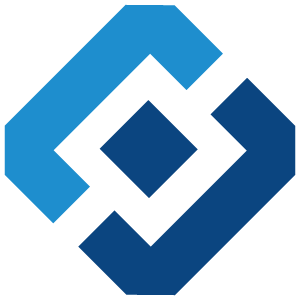 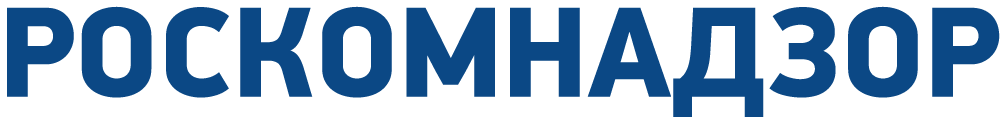 ФЕДЕРАЛЬНАЯ СЛУЖБА ПО НАДЗОРУ В СФЕРЕ СВЯЗИ, 
ИНФОРМАЦИОННЫХ ТЕХНОЛОГИЙ И  МАССОВЫХ КОММУНИКАЦИЙ
Сайты образовательных организаций и электронные дневники: как соблюсти требования законодательства о персональных данных
ЕФРЕМОВ Алексей Александрович
начальник отдела Управления Роскомнадзорапо Воронежской области
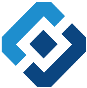 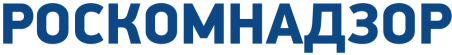 Слайд 2
Федеральный закон 
от 27.06.2006 № 152-ФЗ 
«О персональных данных»
недостаточная эффективность имеющихся механизмов обеспечения и защиты прав и интересов детей, неисполнение международных стандартов в области прав ребенка;

нарастание новых рисков, связанных с распространением информации, представляющей опасность для детей;

несоответствие современной системы обеспечения информационной безопасности детей новым рискам, связанным с развитием сети «Интернет» и информационных технологий, нарастающему противоправному контенту.
Обеспечение информационной безопасности детства
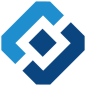 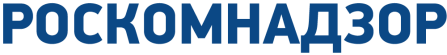 Слайд 3
Защита персональных данных детей – одна из главных задач,т.к. дети – наиболее уязвимая категория граждан России
ЗАКОН
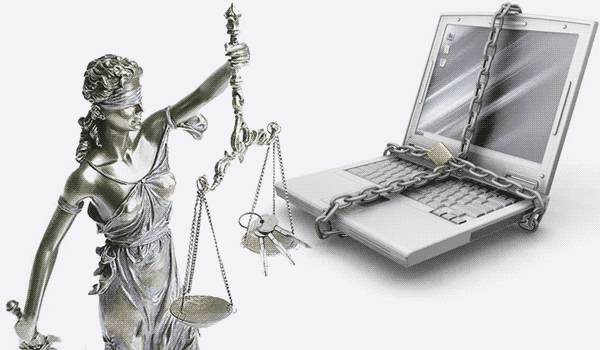 Интернет
Персональные данные несовершеннолетних детей
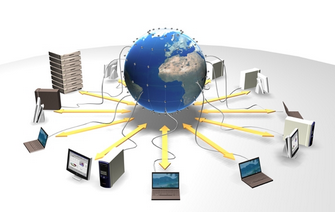 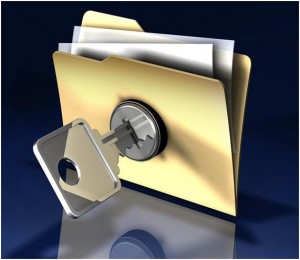 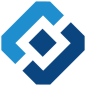 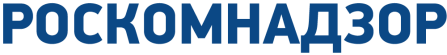 Слайд 4
Мониторинг официальных сайтов образовательных учреждений по пресечению распространения персональных данных (на примере Воронежской области)
47 сайтов, на 6 выявлены признаки нарушений требований ч. 2 ст. 18.1 ФЗ «О персональных данных», 27 направлены запросы-требования в связи с размещением на сайтах персональных данных, нарушения устранены
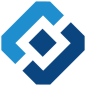 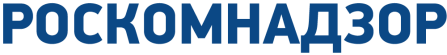 Слайд 5
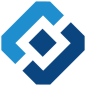 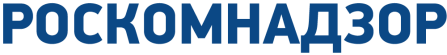 Слайд 6
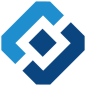 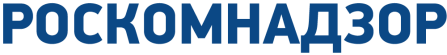 Слайд 7
Нормативные основания для размещения информации на сайте образовательной организации
Федеральный закон от 29.12.2012 N 273-ФЗ «Об образовании в Российской Федерации» (Статья 29. Информационная открытость образовательной организации)
Постановление Правительства РФ от 10.07.2013 N 582 "Об утверждении Правил размещения на официальном сайте образовательной организации в информационно-телекоммуникационной сети "Интернет" и обновления информации об образовательной организации»
Приказ Рособрнадзора от 29.05.2014 N 785 "Об утверждении требований к структуре официального сайта образовательной организации в информационно-телекоммуникационной сети "Интернет" и формату представления на нем информации"
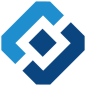 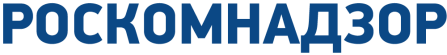 Слайд 8
Нормативные основания для размещения информации на сайте образовательной организации
Письмо Рособрнадзора от 25.03.2015 N 07-675 «О направлении Методических рекомендаций представления информации об образовательной организации в открытых источниках с учетом соблюдения требований законодательства в сфере образования (для образовательных организаций высшего образования)»
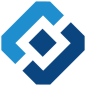 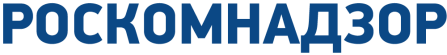 Слайд 9
ВЕДЕНИЕ «ЭЛЕКТРОННЫХ ДНЕВНИКОВ»
75% учреждений образования городского округа используют Информационно-аналитическую систему «АВЕРС: электронный классный журнал» (г. Москва).
 22% учреждений образования городского округа услуги по ведению электронных форм и журналов предоставляет ООО «Дневник.ру» (г. Санкт-Петербург).
3% учреждений образования городского округа по ведению электронных форм и журналов предоставляют ЗАО «ИРТех» (г. Самара), ООО Неолайн (г. Москва).
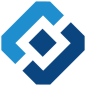 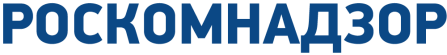 Слайд 10
Проблемные вопросы, выявленные в ходе проведения проверок:
Вопросы хранения и обработки персональных данных на серверах сторонних организаций в них не решаются, в том числе не соблюдаются требования ч. 3 ст. 6 Федерального закона «О персональных данных» в части обязанности соблюдения конфиденциальности персональных данных и обеспечения безопасности персональных данных при их обработке, а также требований к защите обрабатываемых персональных данных в соответствии со ст. 19 Федерального закона от 27.07.2006г. № 152-ФЗ «О персональных данных»
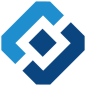 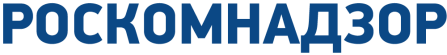 Слайд 11
Опыт взаимодействия с региональными органами власти - 
поручения губернатора Воронежской области по итогам оперативного совещания 21.09.2015
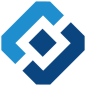 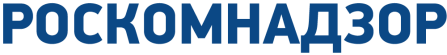 Слайд 12
СПАСИБО ЗА ВНИМАНИЕ!

ВОПРОСЫ? 

36.rkn.gov.ru

(473) 269-43-43
(473) 271-42-74